Нарушения по результатам проверок в 2016 году
В соответствии с ч.1 ст.19.30 КоАП РФ нарушение правил оказания платных образовательных услуг влечет наложение административного штрафа :
на должностное лицо – от 30 тыс. до 50 тыс. рублей
на юридическое лицо – от 100 тыс. до 200 тыс. рублей
Правовое регулирование оказания платных образовательных услуг
Гражданский кодекс Российской Федерации
 Федеральный закон «Об образовании в Российской Федерации»
 Федеральный закон «О некоммерческих организациях»
 Закон РФ «О защите прав потребителей»
 Постановление Правительства РФ от 15 августа 2013г. № 706 «Об утверждении Правил оказания платных образовательных услуг»
 иные нормативные правовые акты
Типичные нарушения при оказании платных образовательных услуг
Нарушения при оказании платных образовательных услуг в сфере информирования
В нарушение п.9-10 Постановления  Правительства РФ от 15.08.2013 №706 «Об утверждении Правил оказания платных образовательных услуг»

исполнителем не представлена заказчику достоверная информация о себе и об оказываемых услугах
исполнителем не доведена до заказчика информация, содержащая сведения о предоставлении платных образовательных услуг в порядке и объеме, предусмотренном законодательством
Нарушения при оказании платных образовательных услуг в сфере информирования
В нарушение п.3.3-3.4  Требований к структуре официального сайта образовательной организации в информационно-телекоммуникационной сети Интернет и формату представления на нем информации, утвержденных Приказом Рособрнадзора от 29.05.2014 №785

на сайте отсутствует документ, регламентирующий порядок оказания платных образовательных услуг; образец договора об оказании платных образовательных услуг; документ об утверждении стоимости обучения 
на сайте не представлена информация о реализуемых образовательных программах, оказываемых на платной основе
Нарушения при оказании платных образовательных услуг в части заключения договора
В нарушение ч.2 ст.53, ч.2 ст.54 Федерального закона от 29.12.2012 № 273-ФЗ «Об образовании в Российской Федерации» и п.12 Постановления Правительства РФ от 15.08.2013 № 706 «Об утверждении Правил оказания платных образовательных услуг»
не заключены договоры (заключены после издания распорядительного акта о приеме) об оказании платных образовательных услуг
в договорах об оказании платных образовательных услуг не указываются вид, уровень и(или) направленность образовательной программы, форма обучения, срок освоения образовательной программы, а также иная информация
Нарушения при оказании платных образовательных услуг в части заключения договора
В нарушение п.13 Постановления  Правительства РФ от 15.08.2013 №706 «Об утверждении Правил оказания платных образовательных услуг»

договор содержит условия, ограничивающие права лиц, имеющих право на получение образования определенного уровня и направленности и подавших заявление о приеме на обучение, и обучающихся или снижающих уровень предоставления им гарантий по сравнению с условиями, установленными законодательством
Нарушения при оказании платных образовательных услуг в сфере обеспечения качества
В нарушение п.6 Постановления  Правительства РФ от 15.08.2013 №706 «Об утверждении Правил оказания платных образовательных услуг»

платные образовательные услуги оказаны не в полном объеме в соответствии с образовательными программами и(или) условиями договора 
(например, по количеству часов)
Нарушения при оказании платных образовательных услуг в сфере обеспечения качества
В нарушение п.9 ст.2 Федерального закона от 29.12.2012 № 273-ФЗ «Об образовании в Российской Федерации»

отсутствует утвержденный учебный план, календарный учебный график
не разработаны и не утверждены рабочие программы учебных курсов и дисциплин
отсутствует расписание и журнал учета занятий платных образовательных услуг
Рекомендации
руководителям органов местного самоуправления муниципальных районов и городских округов в сфере образования
1.Усилить контроль за оказанием платных образовательных услуг дошкольными образовательными организациями

2.В рамках своей компетенции оказывать содействие образовательным организациям в устранении выявленных нарушений

3.Оказывать методическую помощь учреждениям


4.Провести совещание с руководителями дошкольных образовательных организаций по вопросу оказания платных образовательных услуг
Письмо № 111-13-О от 02.03.2017г. 
«О профилактике нарушений при оказании платных образовательных услуг»
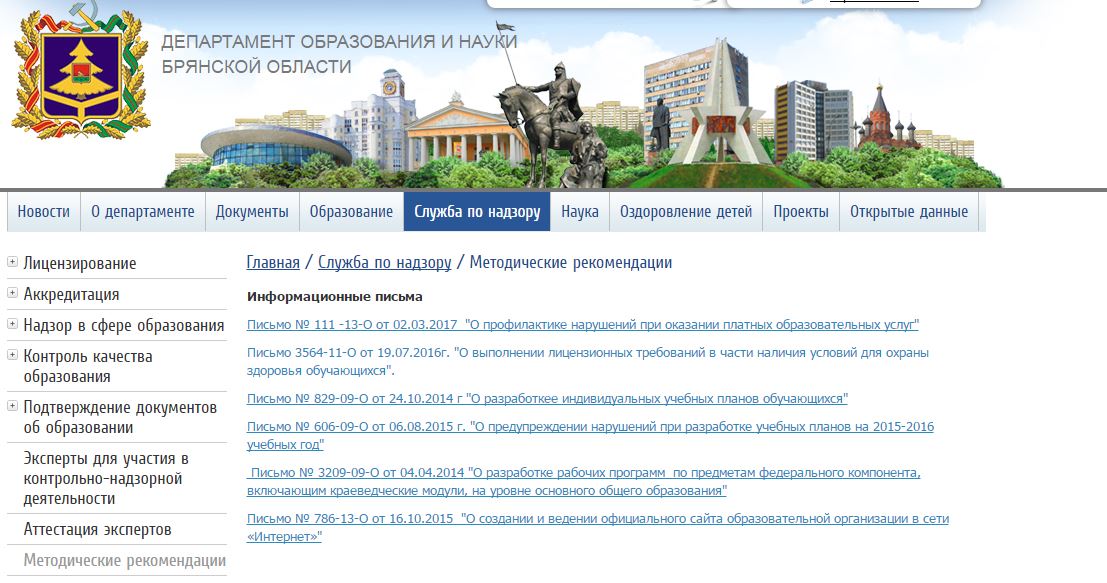 СПАСИБО ЗА ВНИМАНИЕ!

Отдел государственного надзора 
в сфере образования
департамента образования и науки Брянской области

http://www.edu32.ru/